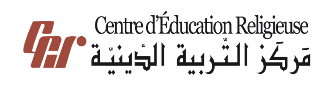 مَركَزُ التَّربِيَّةِ الدِّينِيَّةرُهبانِيّة القَلبين الأقدسَين
يُقَدِّمُ كِتابَ السَّابِعِ أَسَاسِيّ
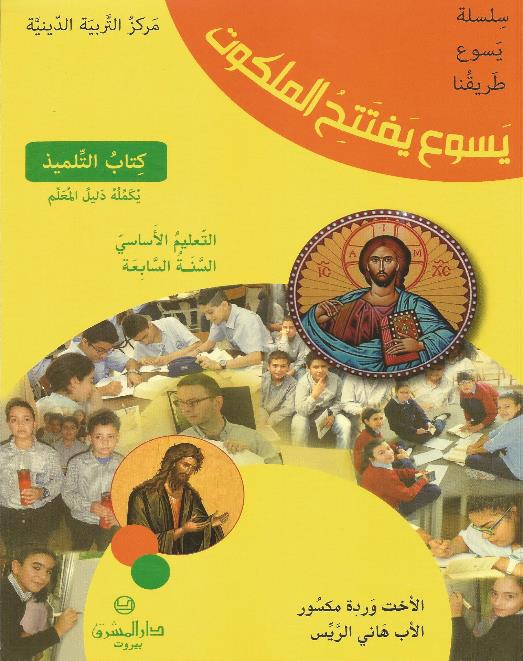 اللِّقاءُ السَّابِع
«أَعطوهُم أَنتُم ما يَأكُلون»
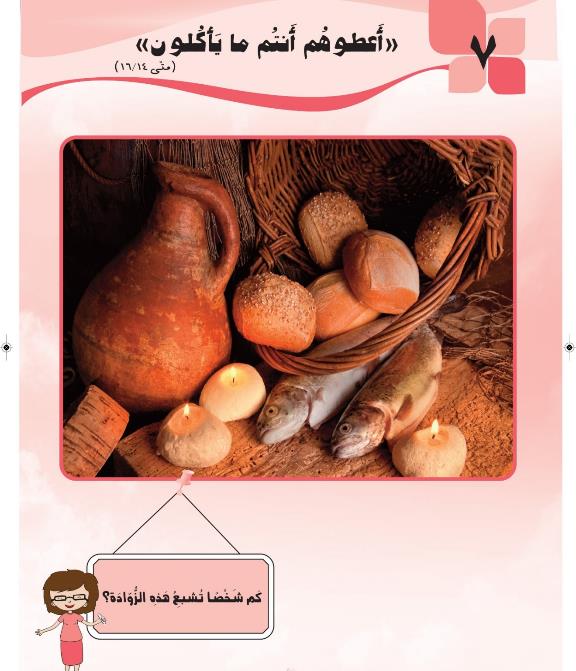 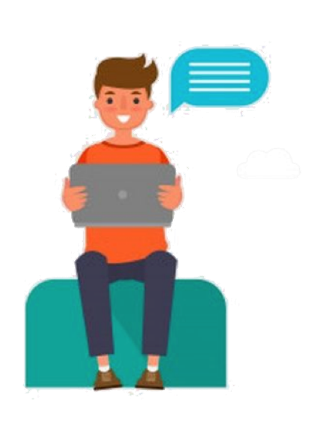 شو هَدَفنا مِن هَاللِّقاء؟
نْحَدِّد دَور الأشخاصِ ونَتيجِة عَمَل يَسوع، ونعَبِّر عَن هَالشّي بِطَريقَة مِن الطُّرُق.
سَلام المَسيح كيفكُن اليَوم؟ انشالله مَبْسوطين لأَنّو رَح نِلتِقي مِن جْديد!
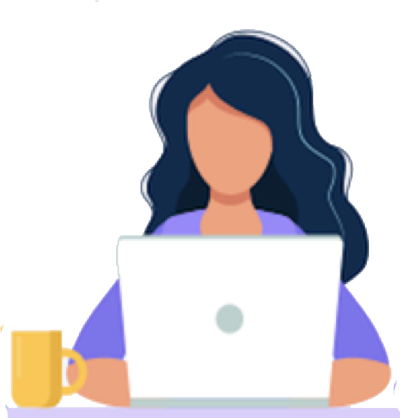 أَصدِقائي! تأَمَّلوا هَالصّورَة  مْنيح
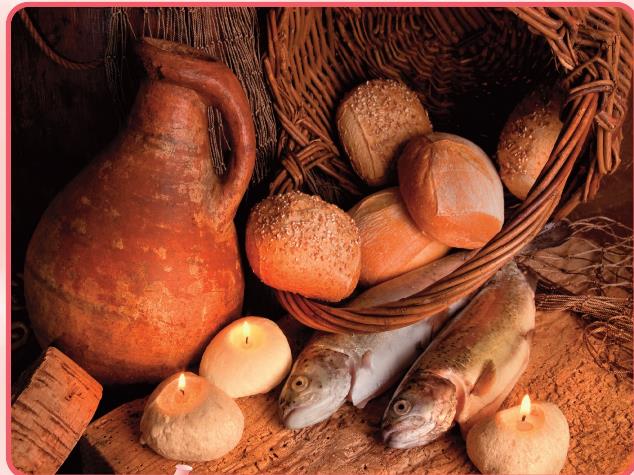 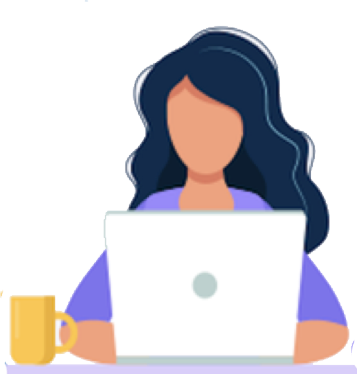 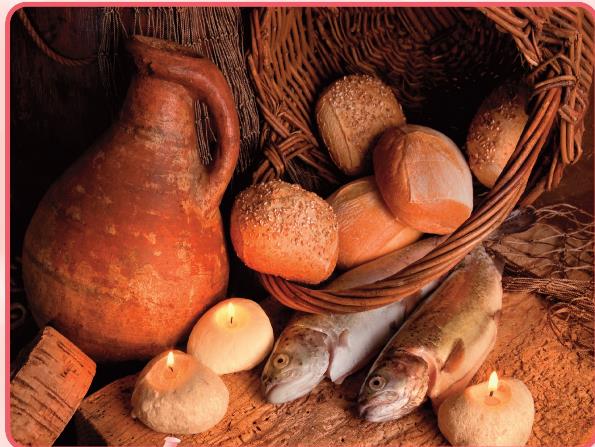 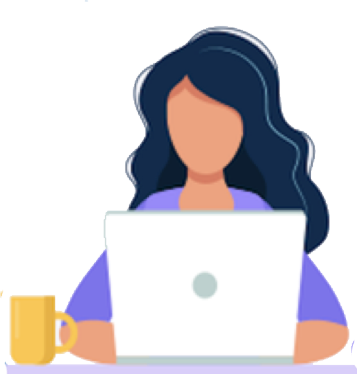 بِرَأيكُن، قدَيش عَدَد النّاس يَلّي مُمكِن ْتطَعمِهن هالزّوادِة؟
وهَلَّق رَح نْشوف كيف يَسوع أشبَع، مِن زُوّادة شَبيهَة، عَدَد أشخاص بيوازي عَدَد التلاميذ المَوجود ب 5 مَدارِس تَقريبًا!
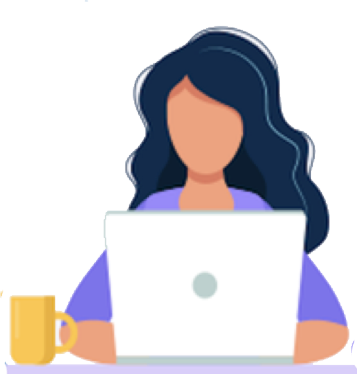 عَرض فيلْم تَكثير الخِبِز 
مِن القرصِ المُدمجِ الخاصّ 
بِالسّابِعِ أَساسِيّ
وهَلَّق رَح إطلُب مِنكُن انو نَعمِل هَالنّشاط
يمكن الاستعانة بالمرجع
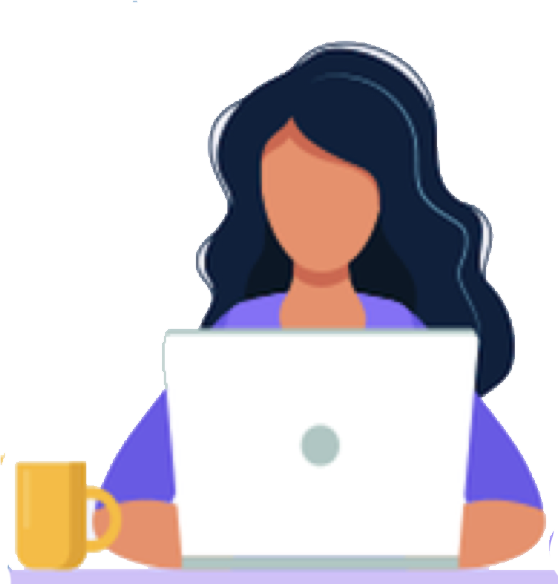 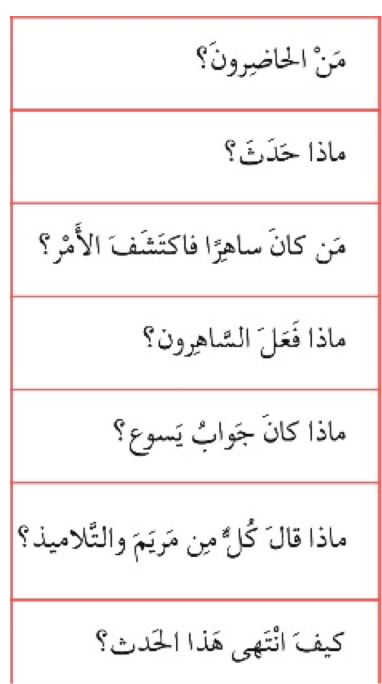 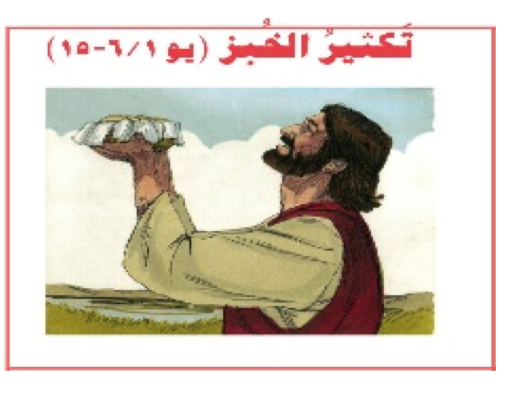 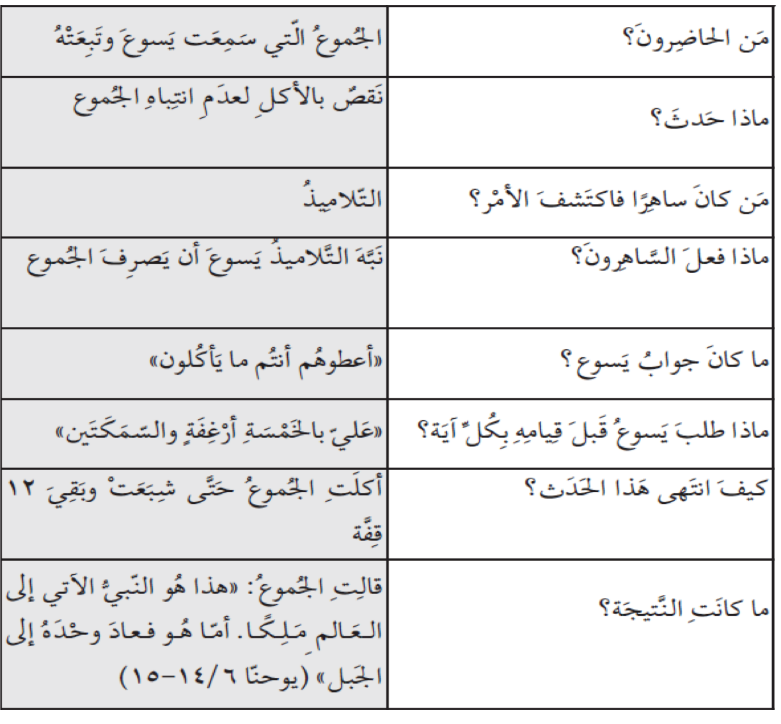 حَضْروا حالكُن تَ نَعمِل هَالإختِبار...
أَنا بسَمّي حَدا فيكُن وهُوّي بيِقْرا الجمْلِة 
وبيقول إذا صَحّ أو غلَط
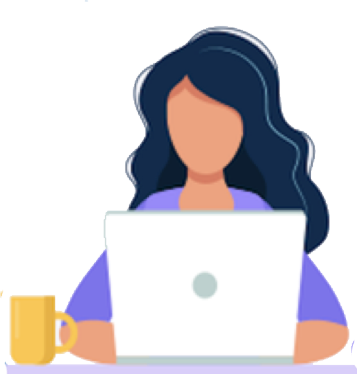 صَح أَم خَطَأ
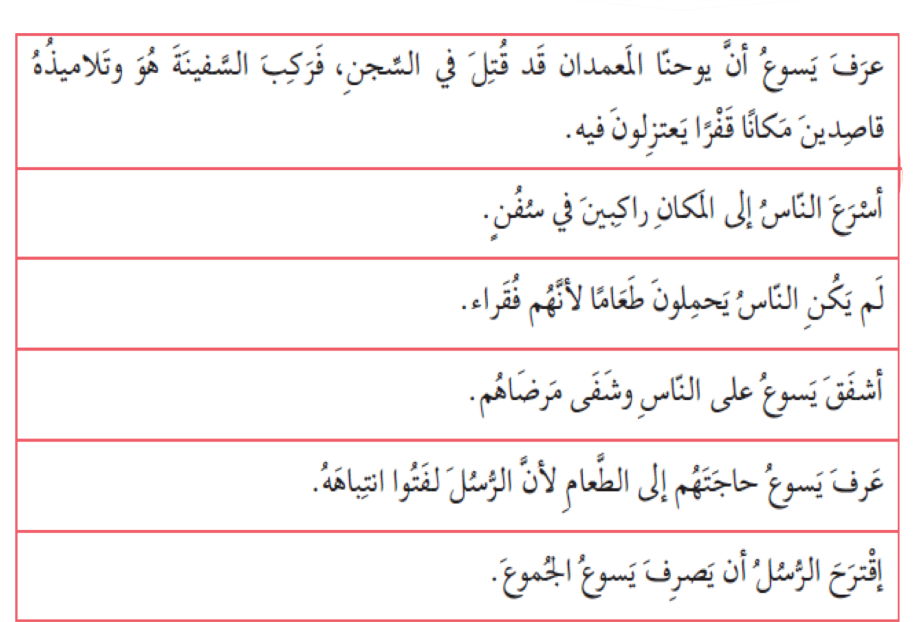 صَحّ أَم خَطَأ
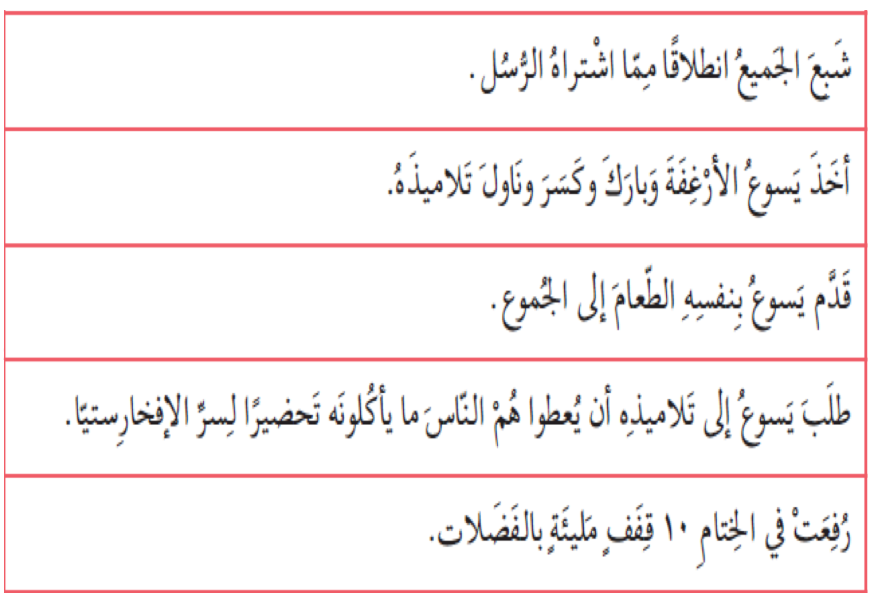 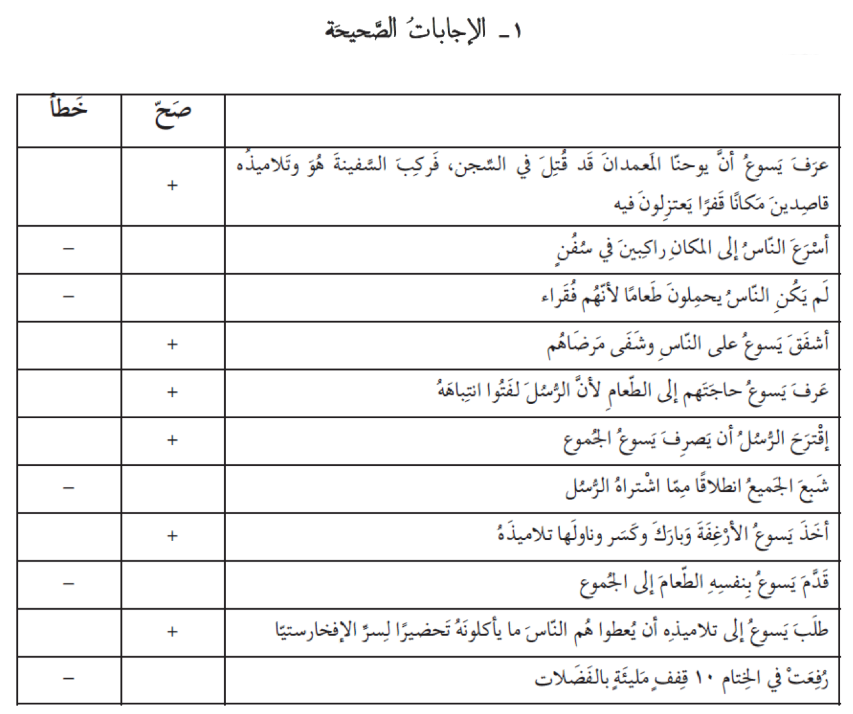 يَلاّ رَكْزوا هَلّق 
عَ هَالأيْقونات
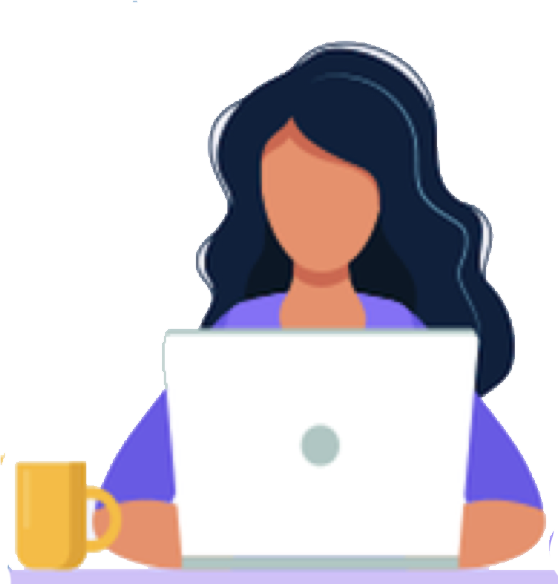 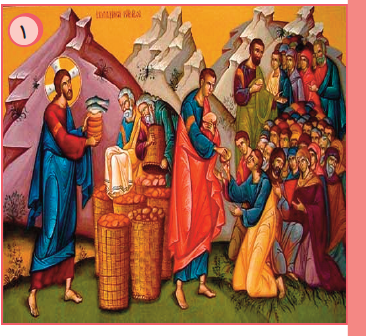 ما هُوَ عُنوانُ هَذِهِ الأَيقونَة؟
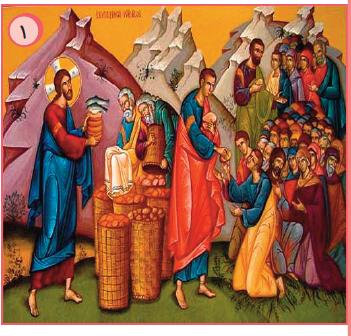 عِرس قانا الجَليل
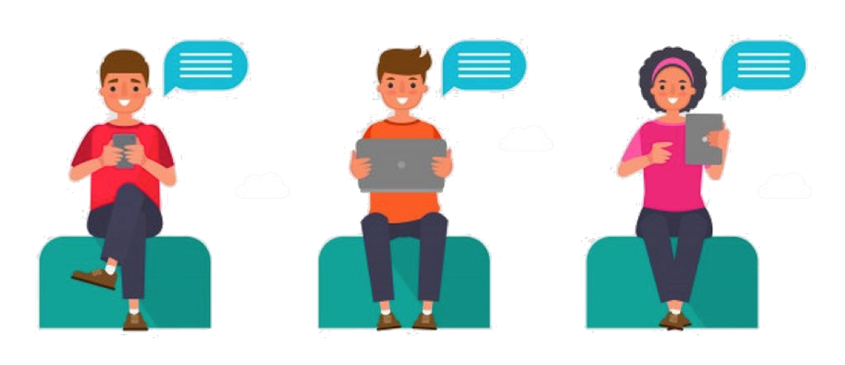 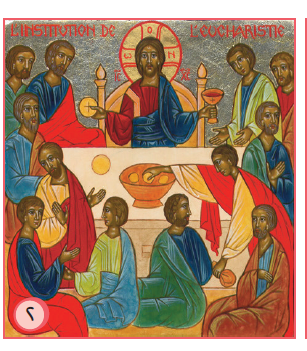 ما هُو عُنوانَ هَذِهِ الأَيقونَة؟
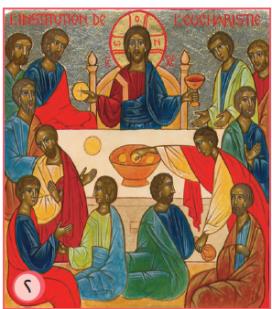 تَكثير الخِبِز
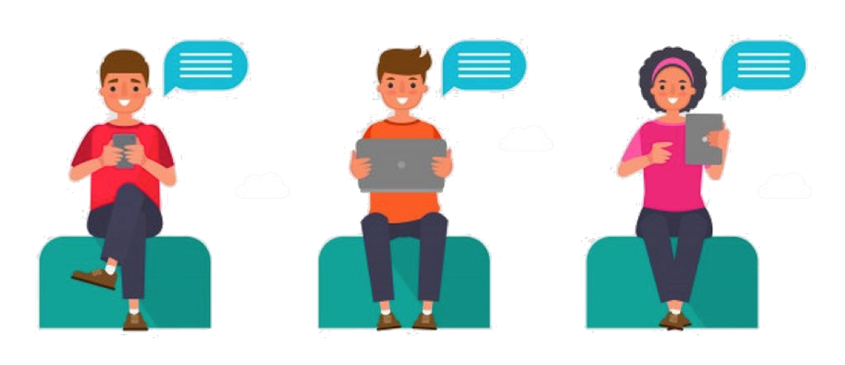 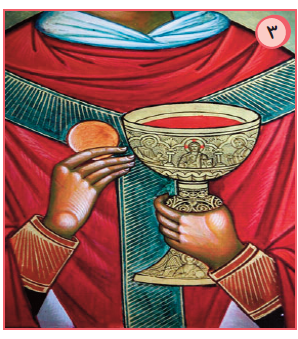 ما هُوَ عُنوانُ هَذِهِ الأَيقونَة؟
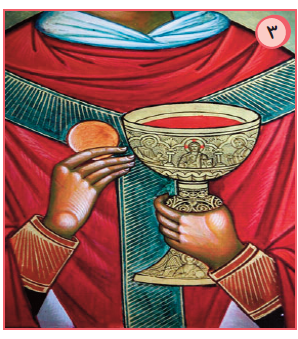 القُدّاس الإِلهِيّ
(سِرّ الإِفخارستِيّا)
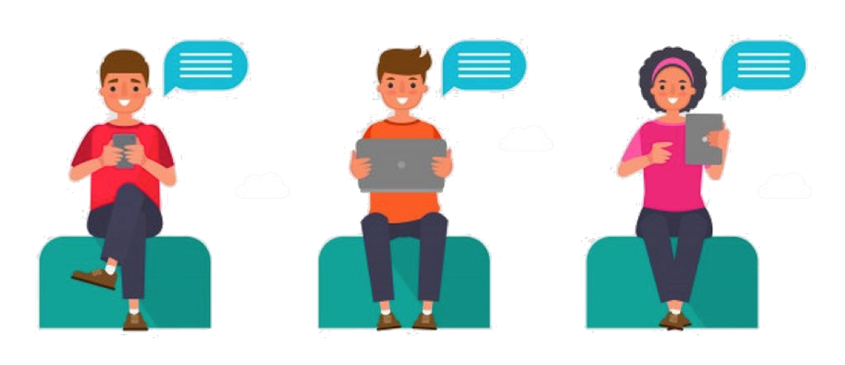 بْرافو...
وهَلّق جاوْبوا عَ هَالأسئِلِة
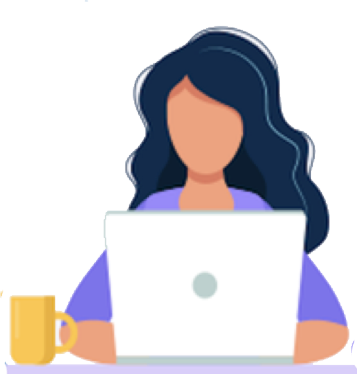 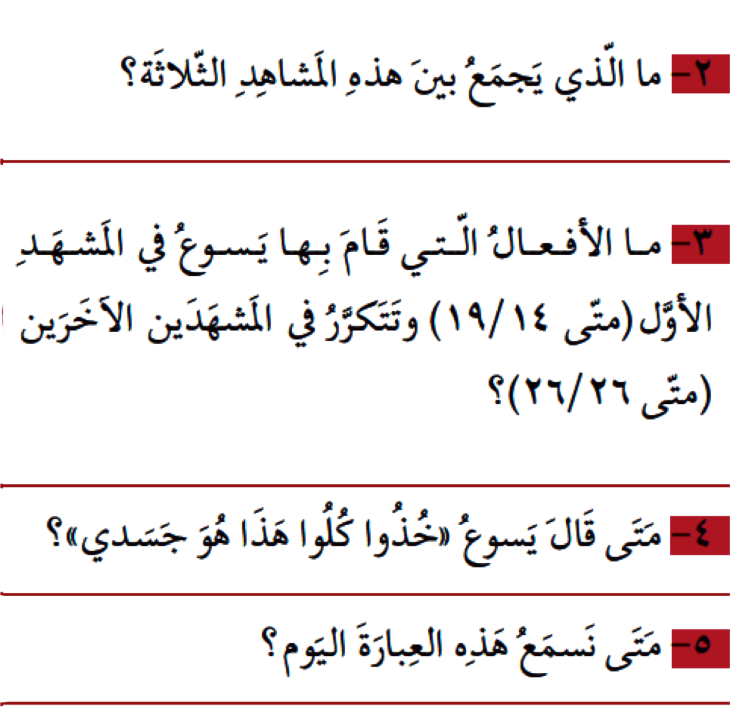 الأَجوِبَة
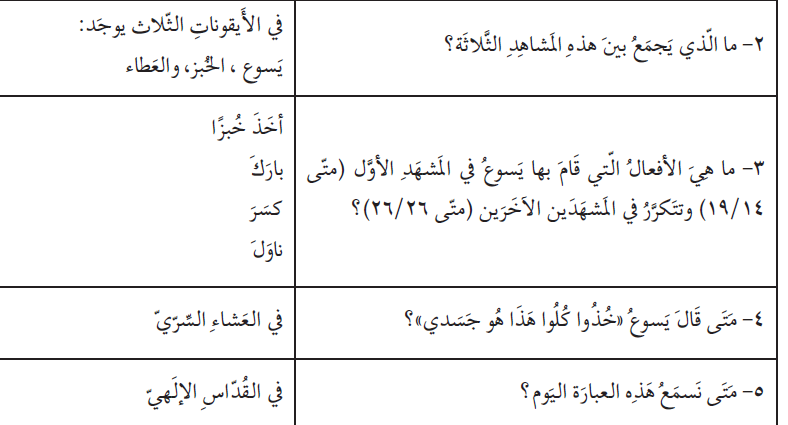 .
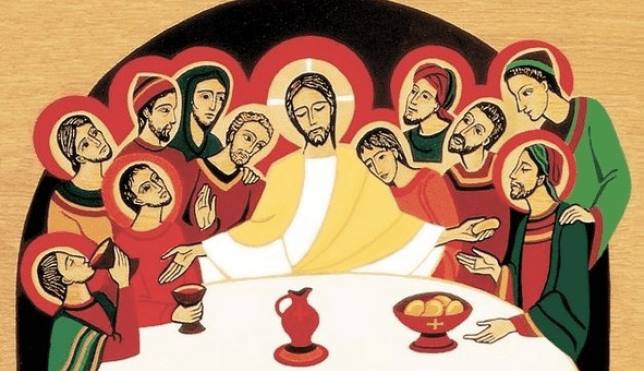 أصدِقائي
كْتير مْهِم نِفهَم مْنيح إِنّو آية تَكثير الخِبز هِيي استِباق للعَشا السِّرّيّ وصُورَة المايْدة الإفْخارِستِيّا يَلي بتَقَدمها الكَنيسة لإِلنا، حَتّى يْنال كِلّ إِنسان نَصيبو مِنْ مايْدِة المَلَكوت...
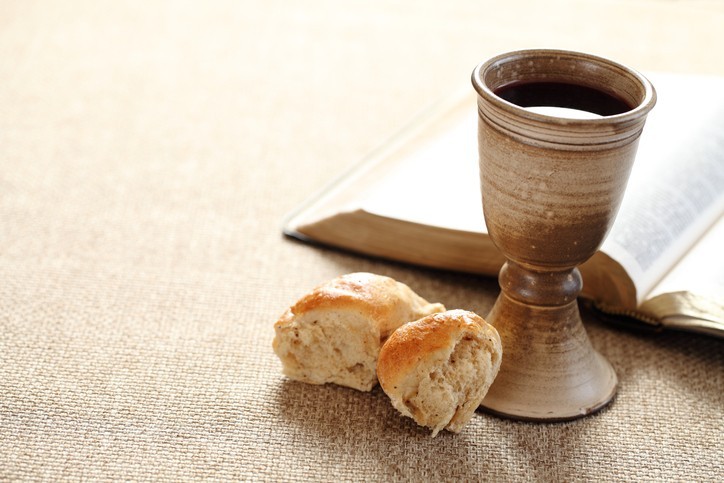 وحتى يِهْتَمّ كِل واحَد بغِذاءو الرّوحِيّ مِتِل ما بيَهتَمّ بغِذائو الجَسَدِيّ ويْشارِك بِسِرّ الإفخارِستِيّا.
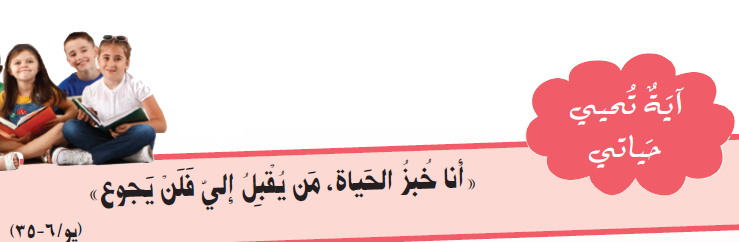 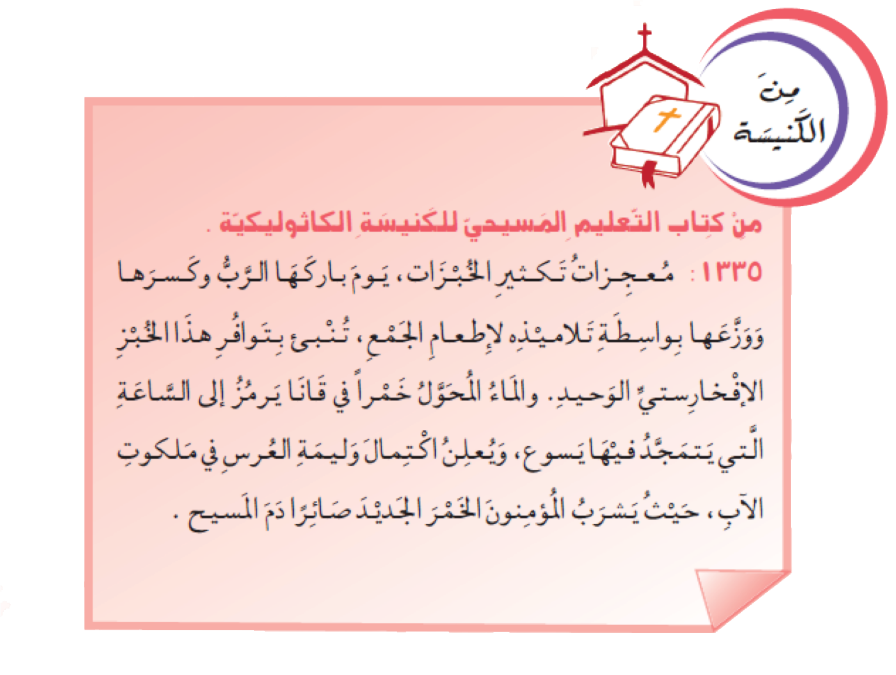 قراءات
شو بِرَأيكُن  العُصارَة يَلّي مناخِدْها مِن هَاللِّقاء؟
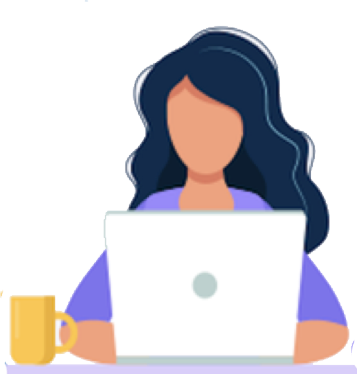 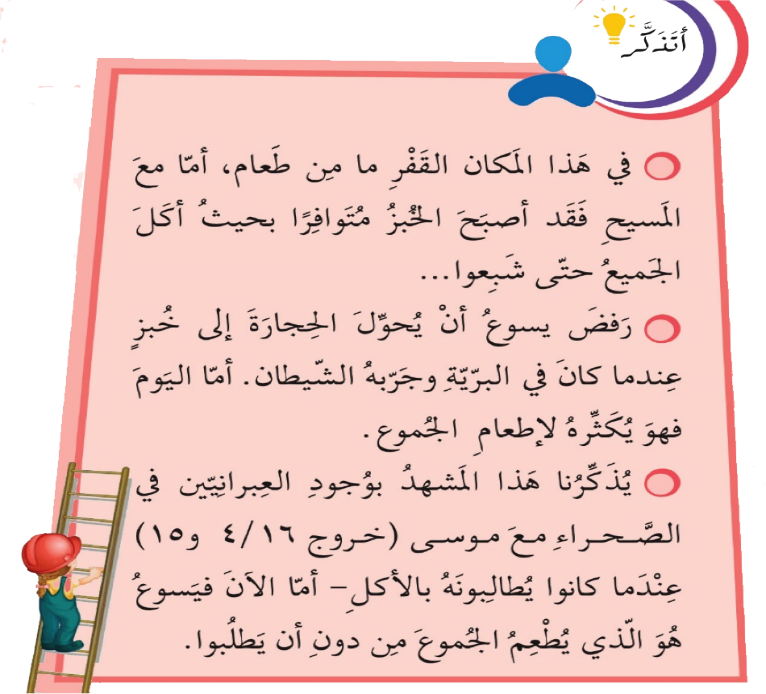 و هَلَّق كِلّ واحَد فينا رَح يتذوَّق هيدي العبارات  ويصَلّيها 
بعد ما  كِل إتنَين راح يِقْروا شطرَي الرَّغيف
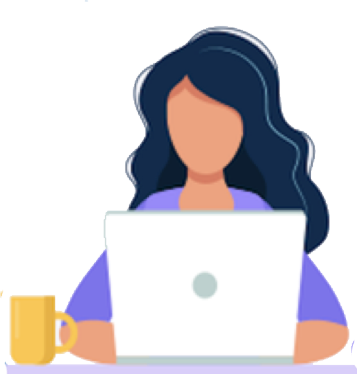 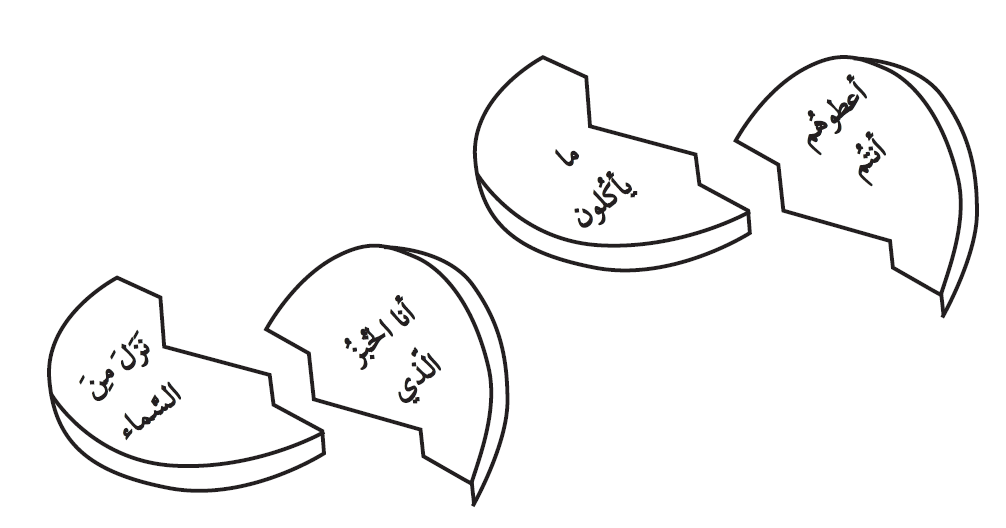 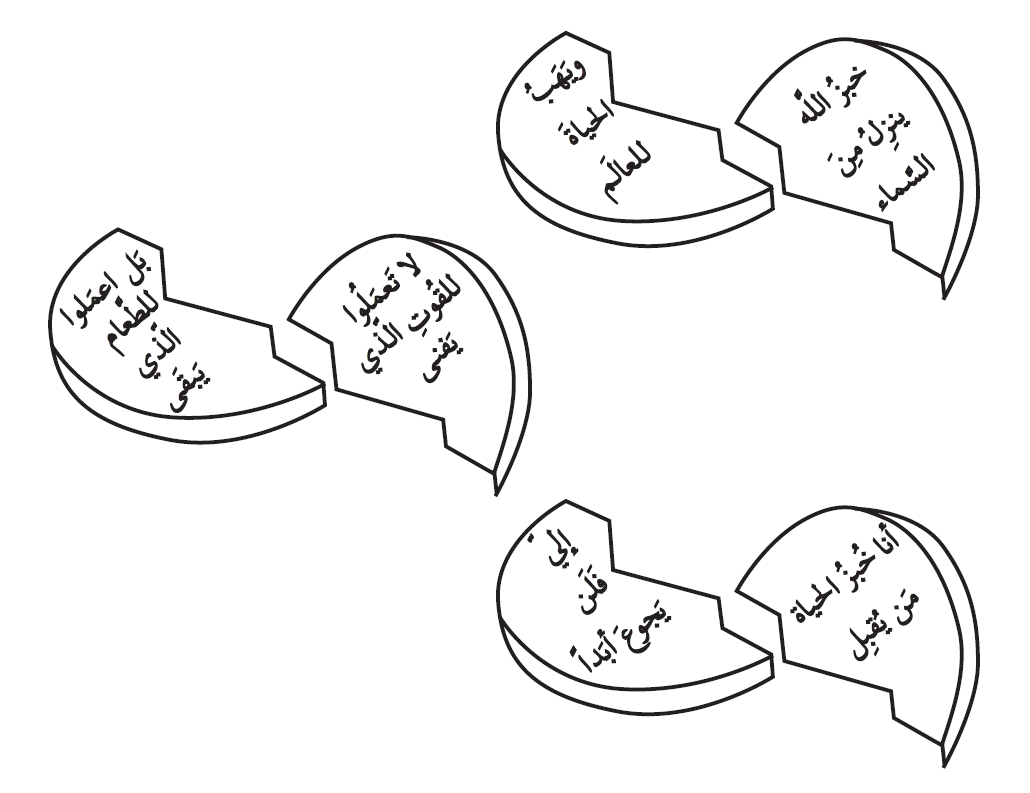 مِن بَعد ما قْرينا الآيات
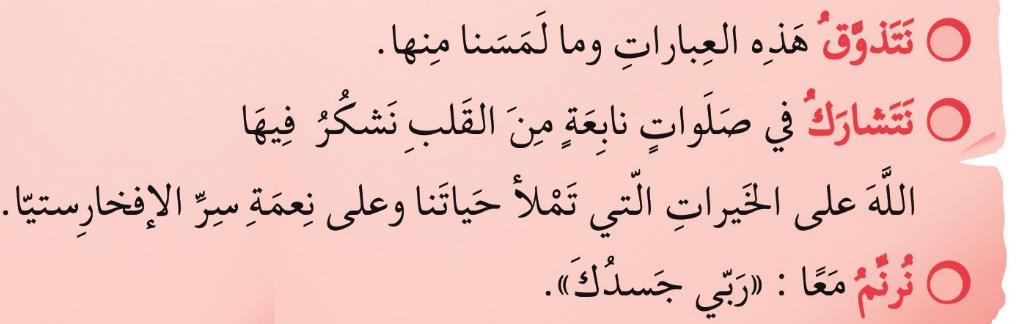 ربي جسدك
ربي جسدُكَ مأكل حقاً، ربي دُمكَ مشرَبٌ حقاً، طوبى لمن يرتوي منهماقال الربُّ أنا الكرمة / أنتم أغصانُ الكرمة / 
كالأغصانِ اثبتوا فيّا /تأتوا بثمارٍ جمّة
مثلَ الهائمِ في الصحراء/ يبحثُ عن قَطراتِ الماء/
هكذا يَلهفُ قلبي إليك/أنتَ الهِدايةُ أنتَ الرجاء
مَن يأكُل مِن خُبزِ الله/مَن يَشرَب مِن خَمرِ الله/ 
يَرِثِ الحياةَ الأبدية/ يُعطَ السعادَةَ في دُنياه
بْشوفْكُن الأسْبوع القادِم
إِلى المُلتَقَى
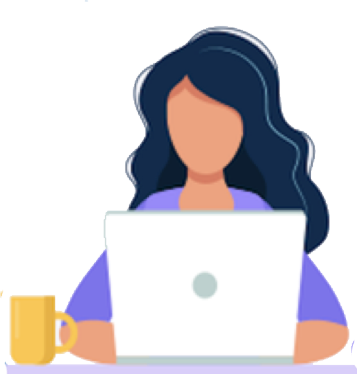